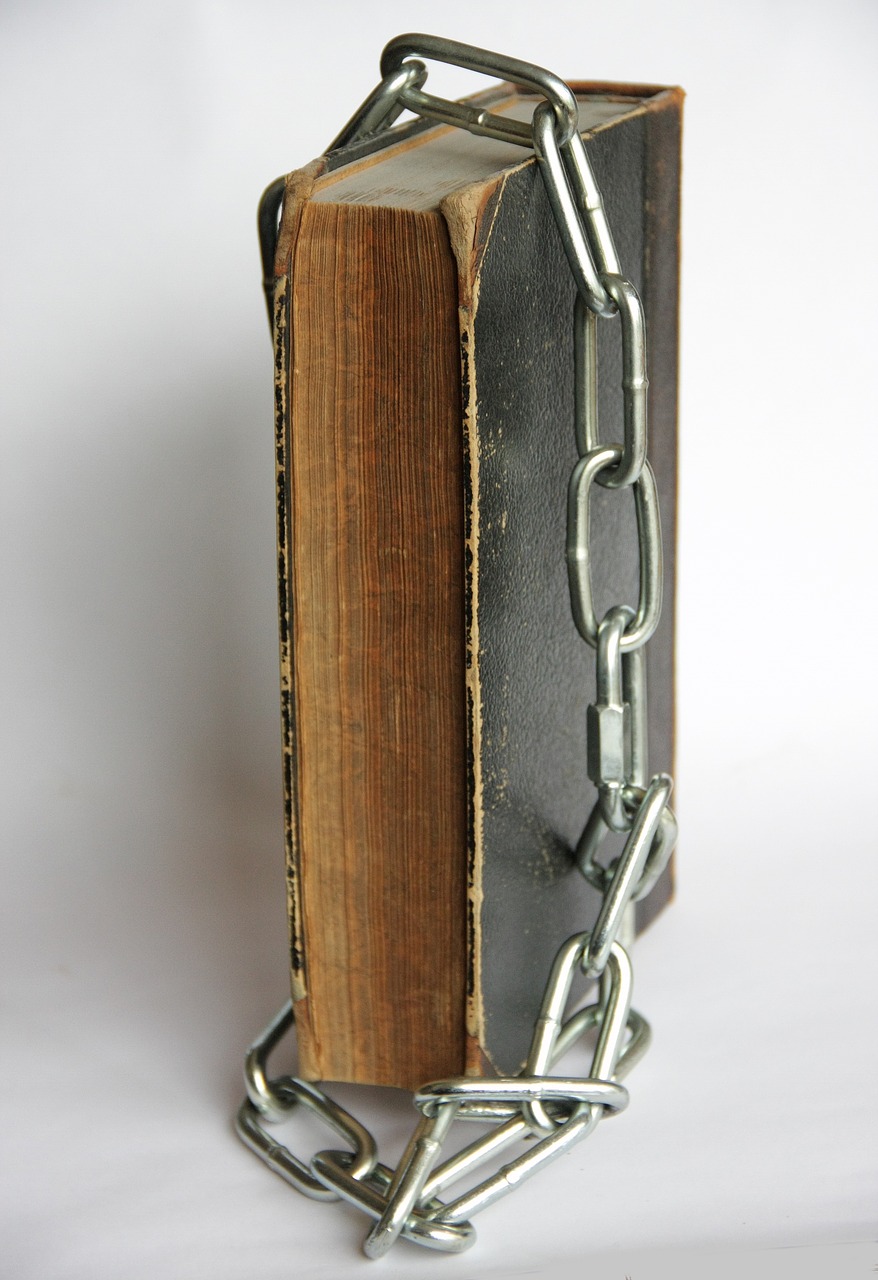 Is the Bible a Closed Book?
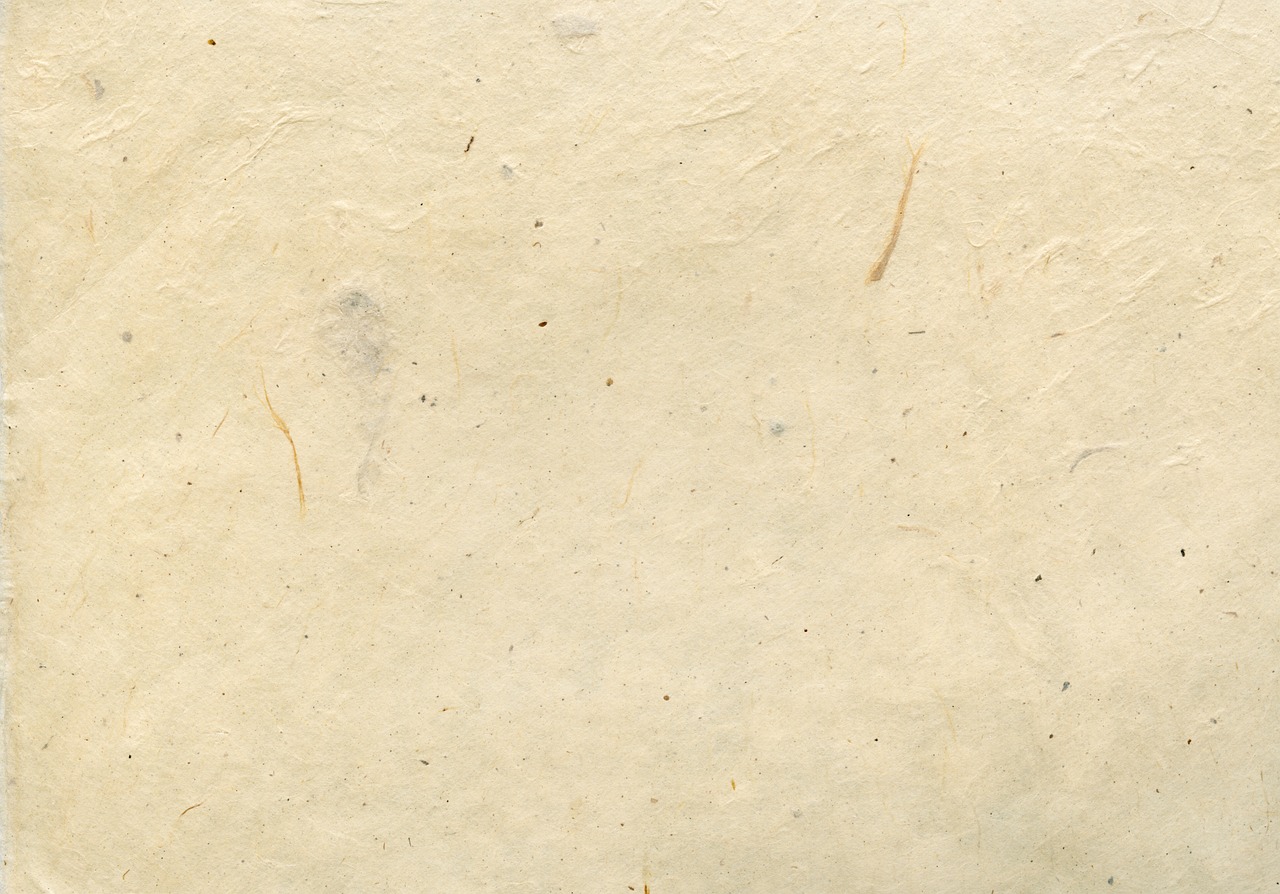 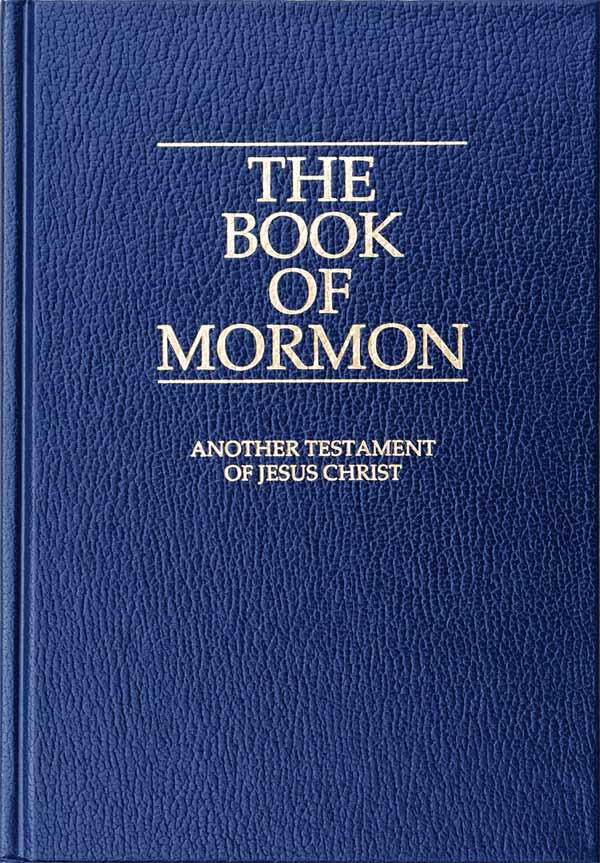 Further books?
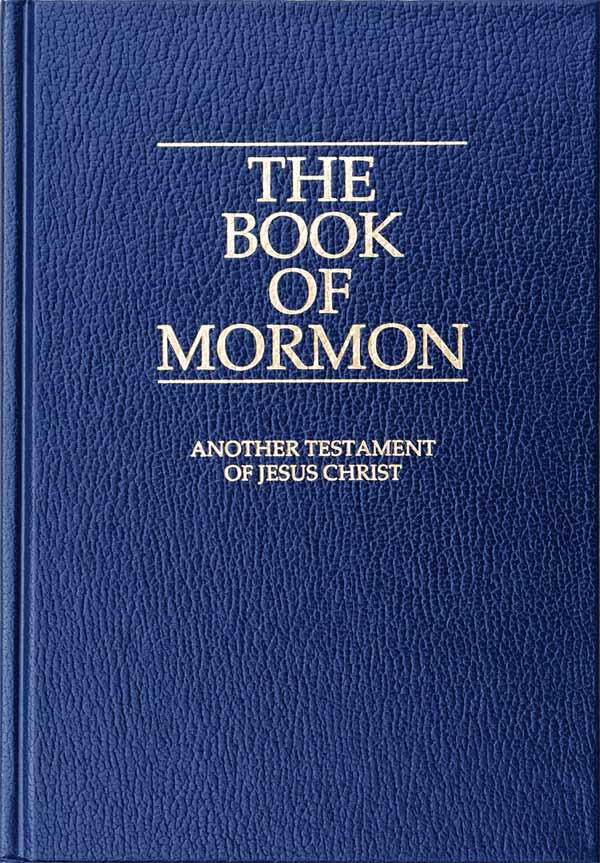 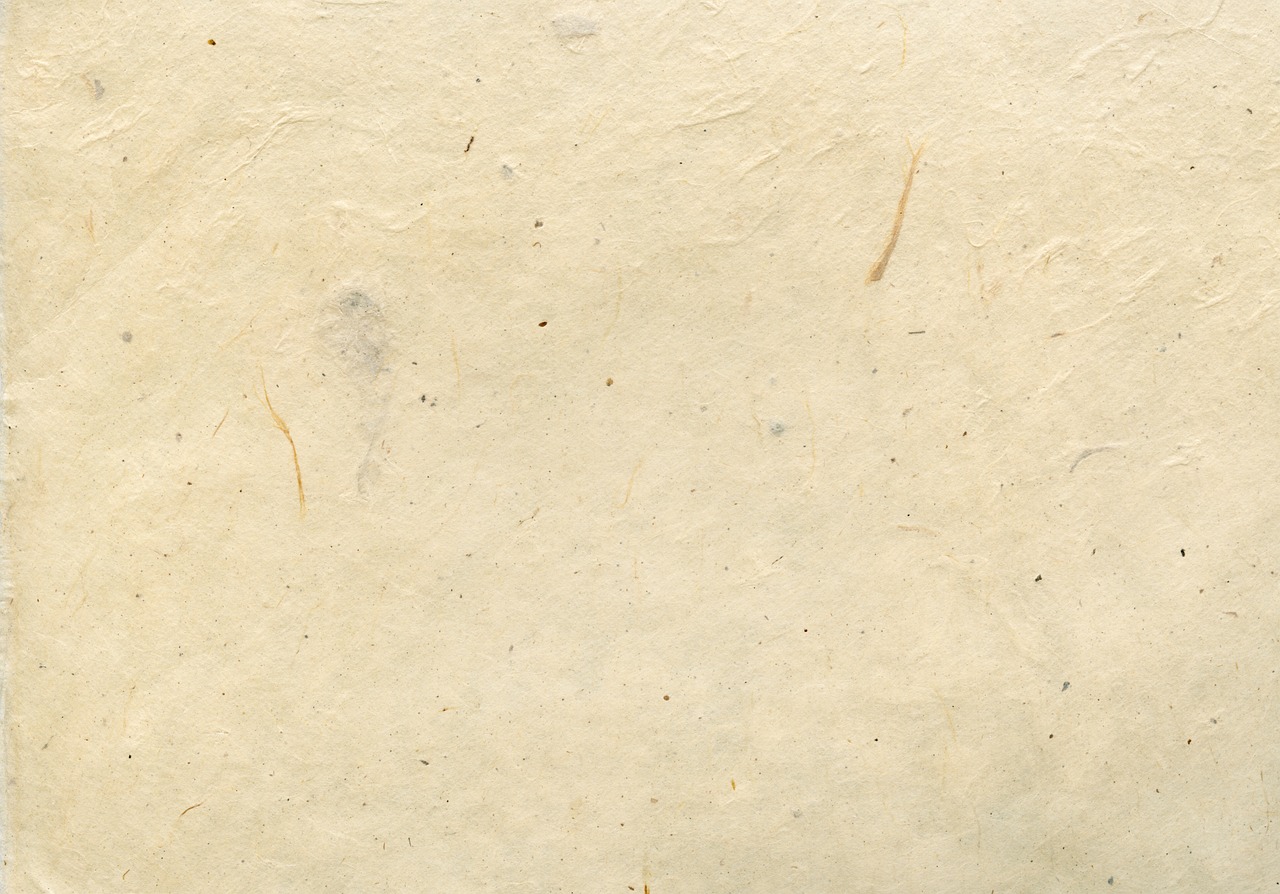 Further books?
Church history?
Personal revelation?
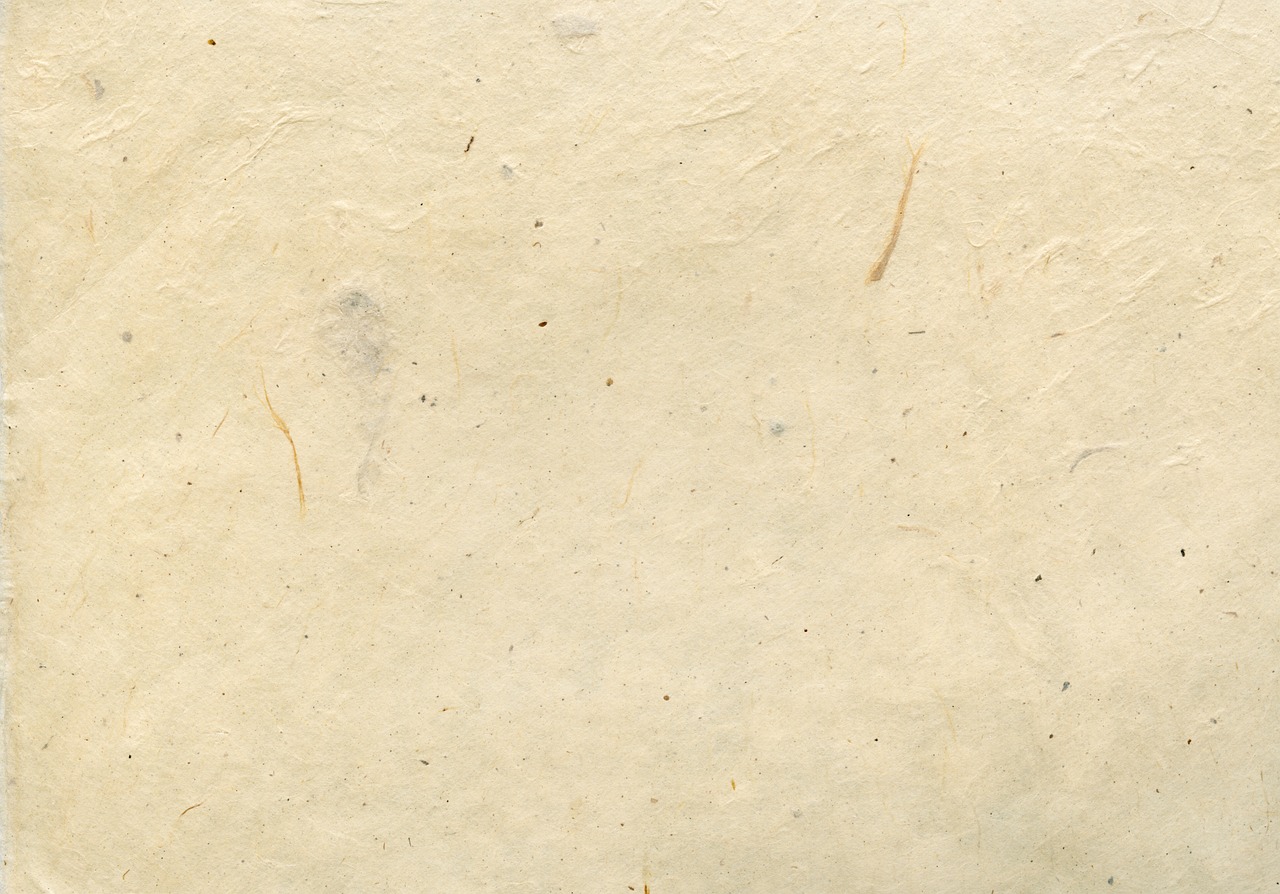 Further books?
Church history?
Personal revelation?
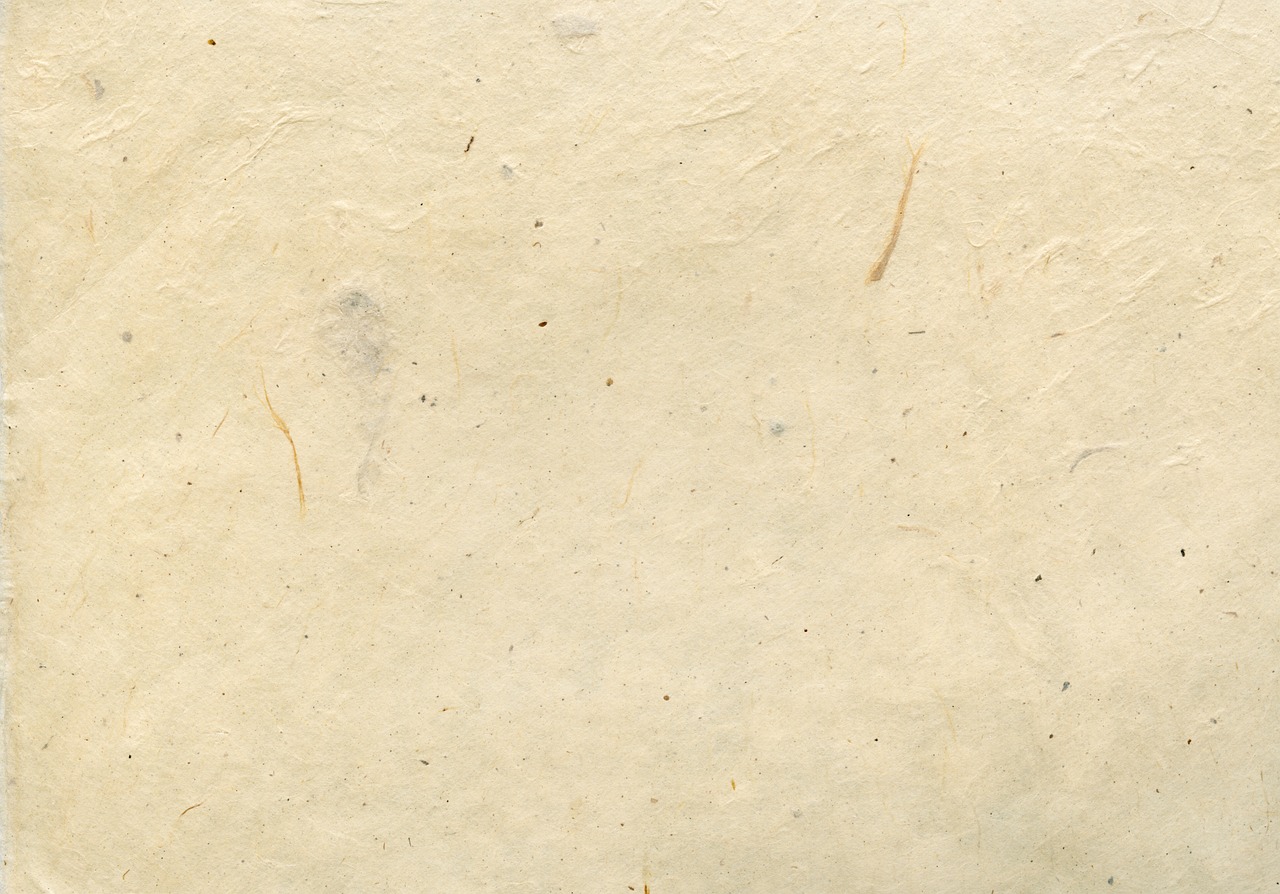 Rest of history?
Prophets
Apostles
Jesus
OT
Creation
Present
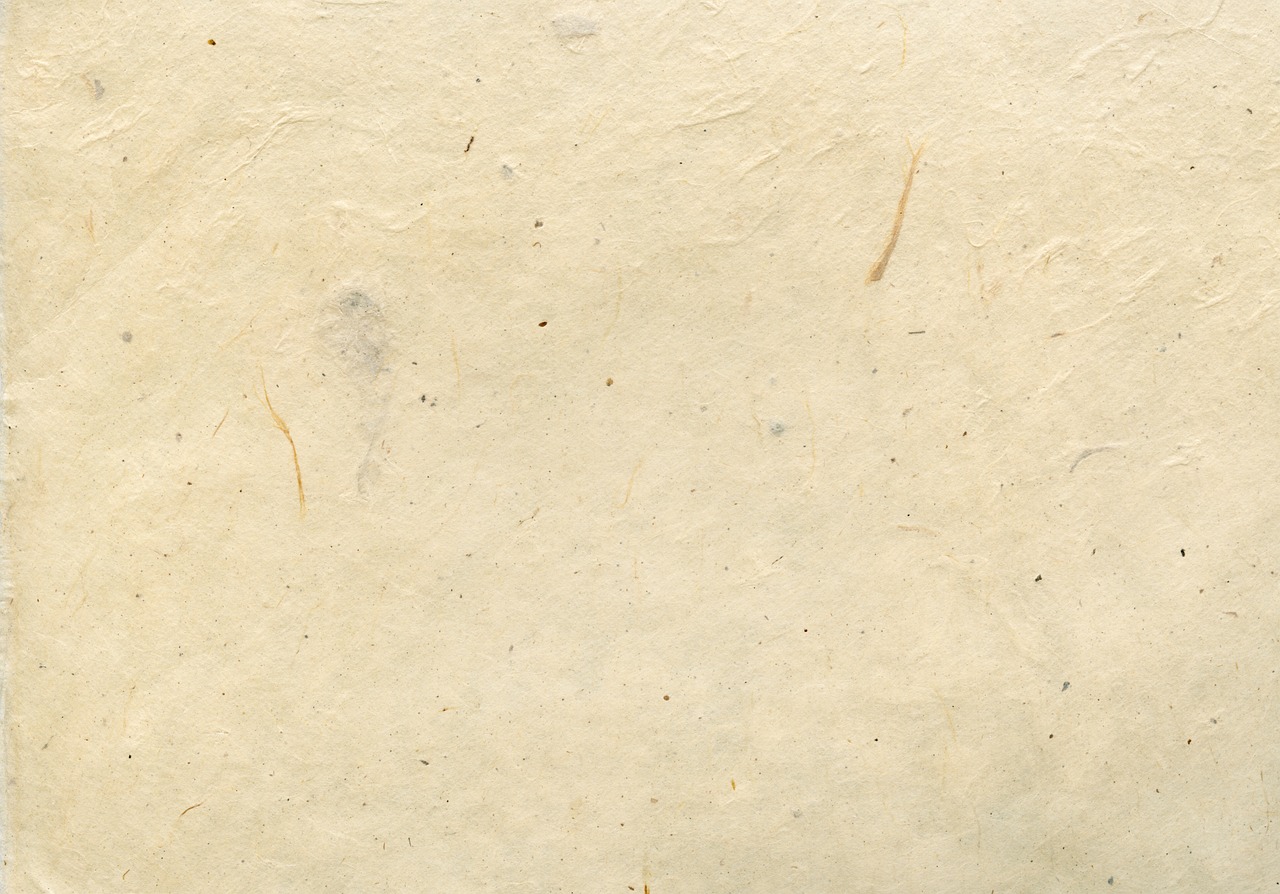 Is the Bible…
An ever evolving story?
A
one-time message?
or
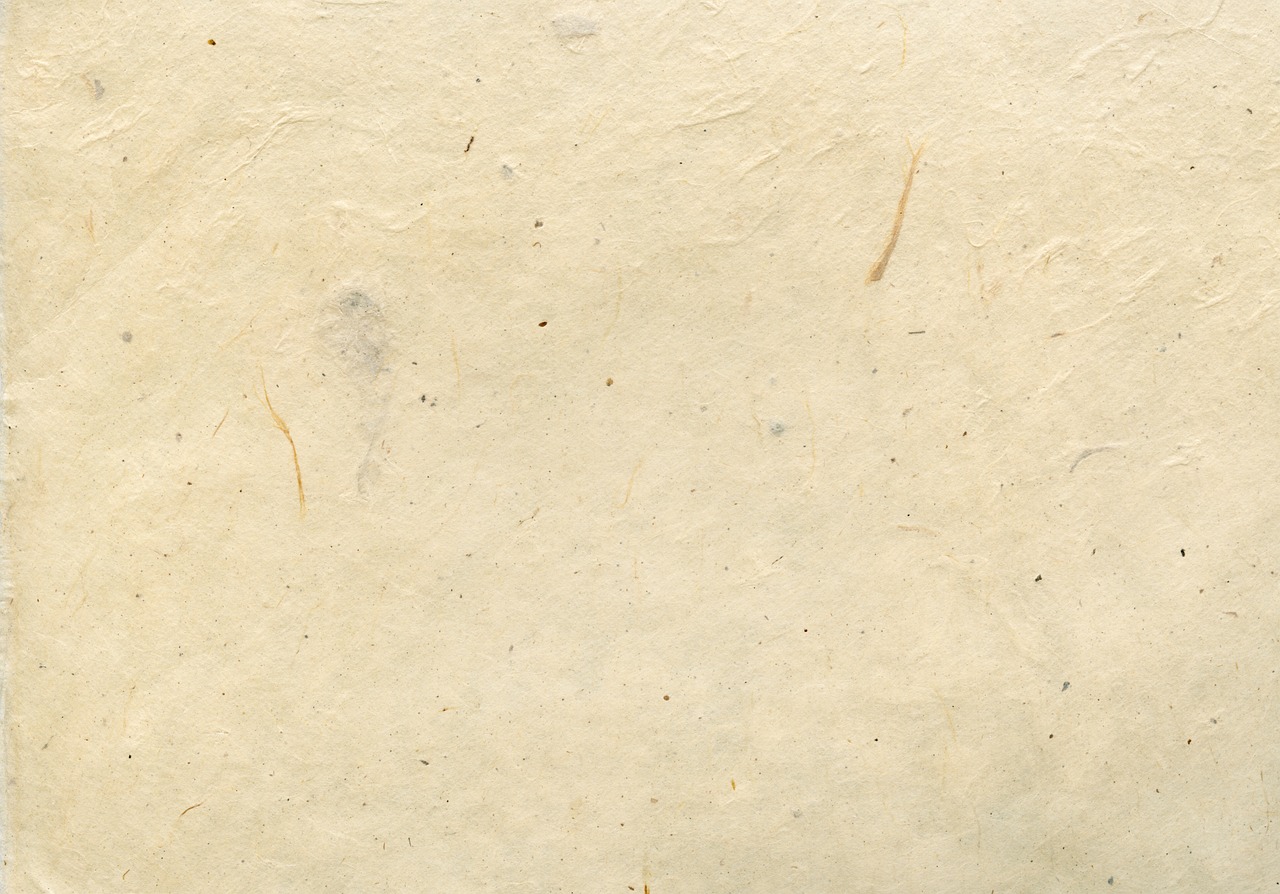 Fulfillment
Gospel
OT
Creation
Present
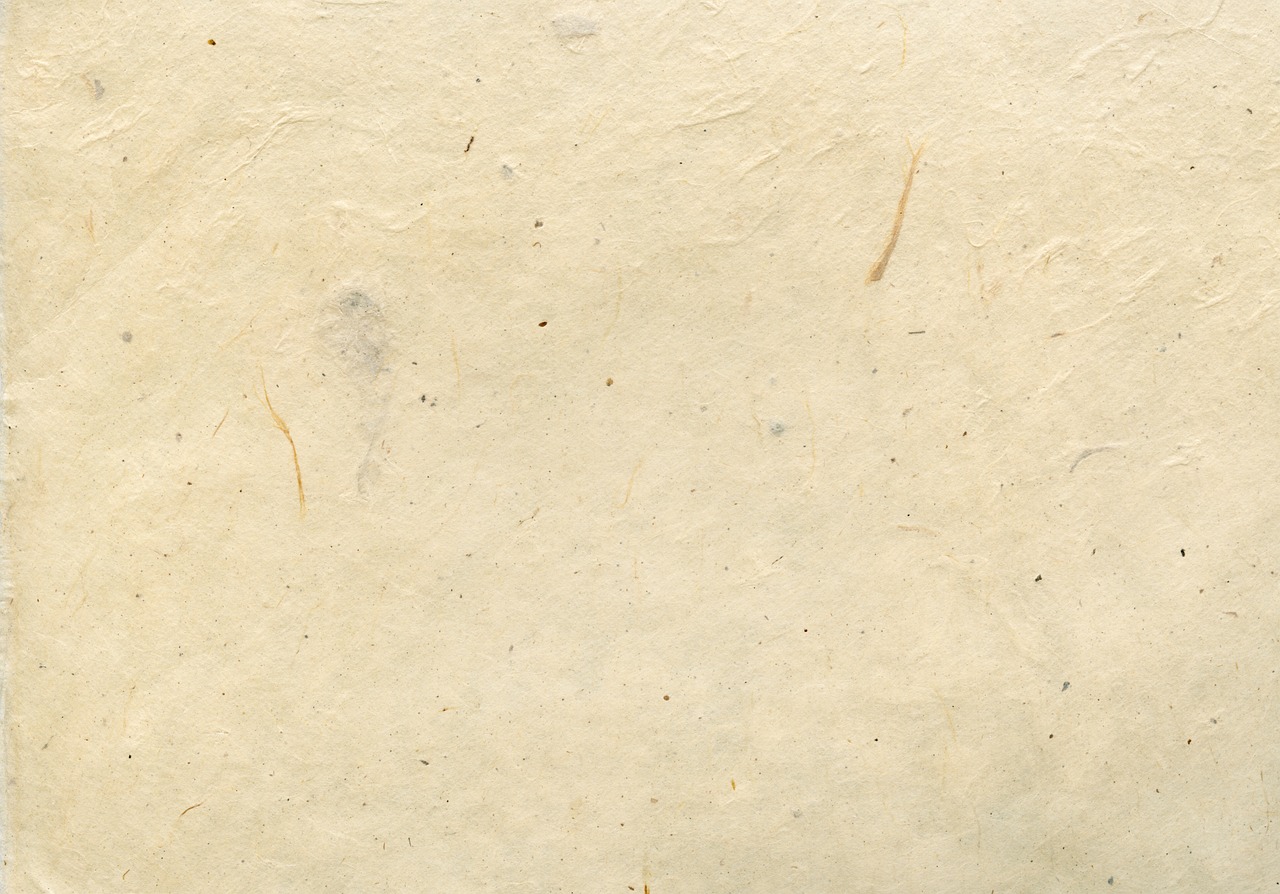 Teach & remember all things
Apostles
Gospel
OT
Creation
Present
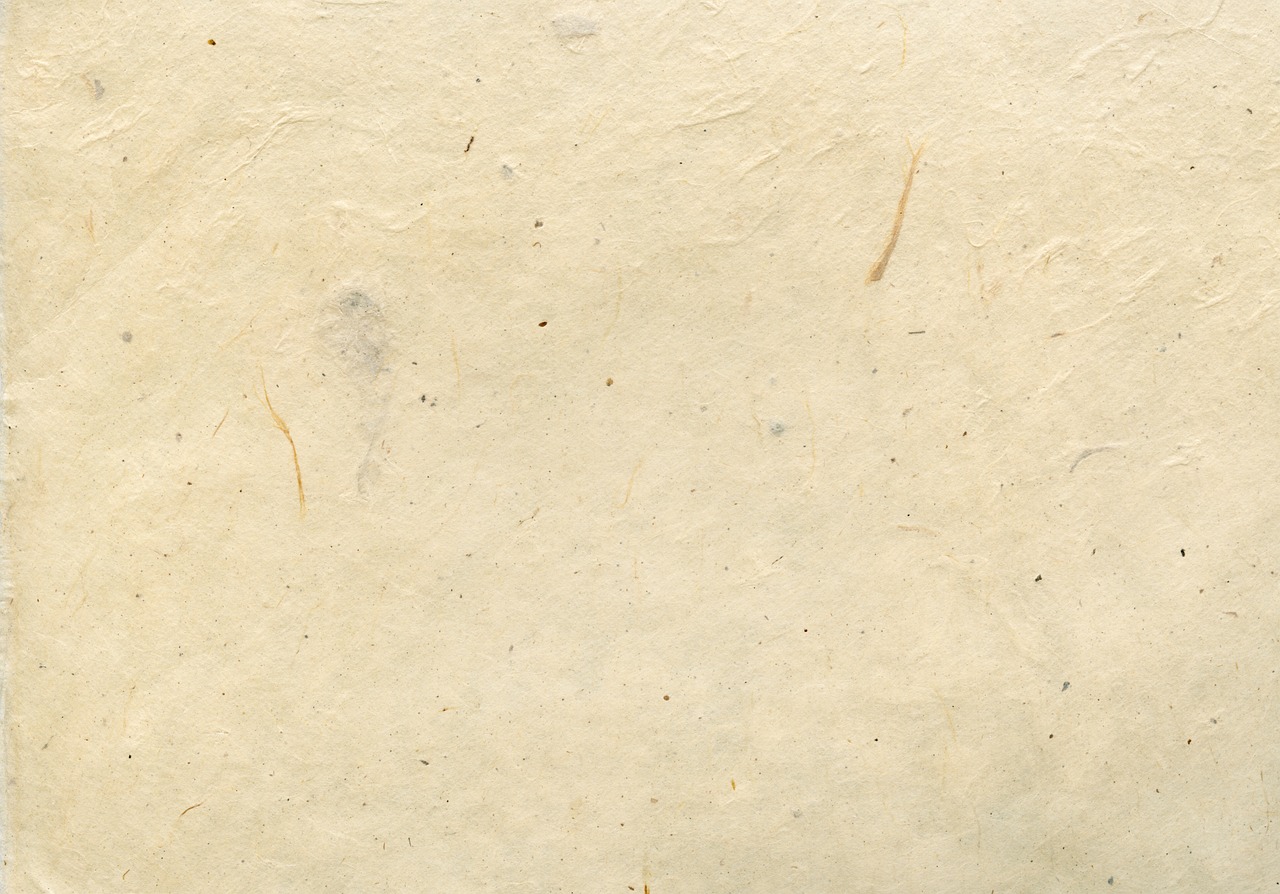 Last days
Past
Gospel
OT
Creation
Present
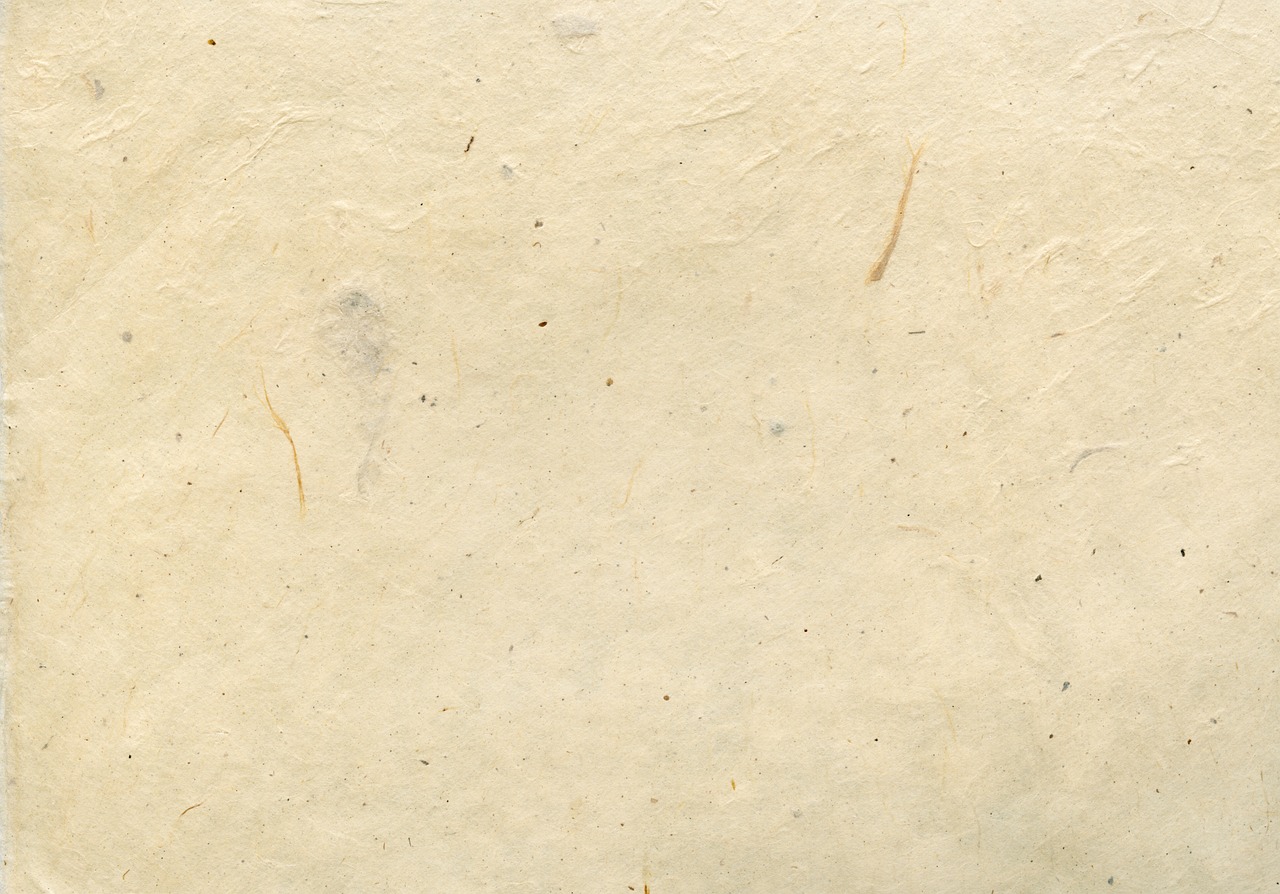 Spiritual gifts
Witness
Apostles
Gospel
OT
Creation
Present
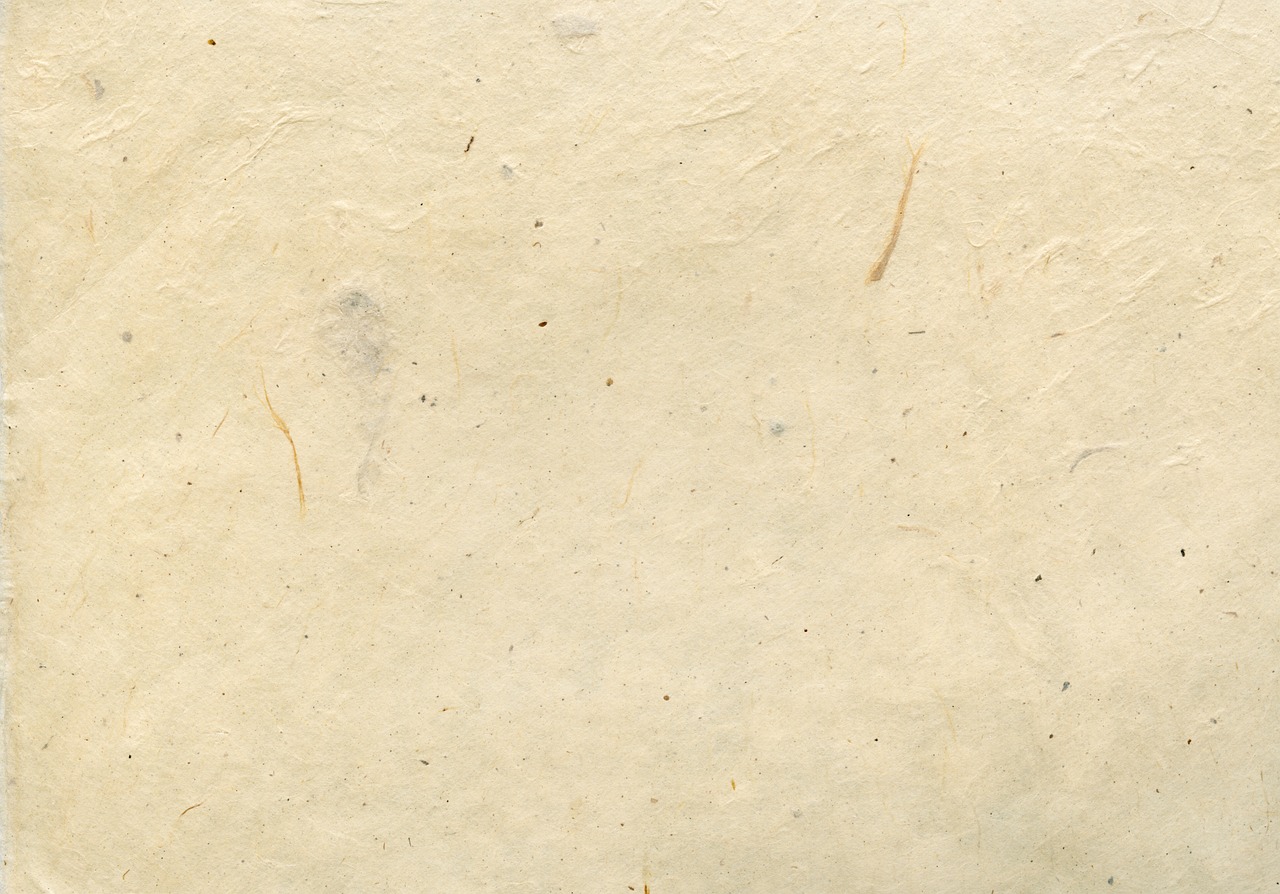 Foundation
Spiritual gifts
Apostles
Gospel
OT
Creation
Present
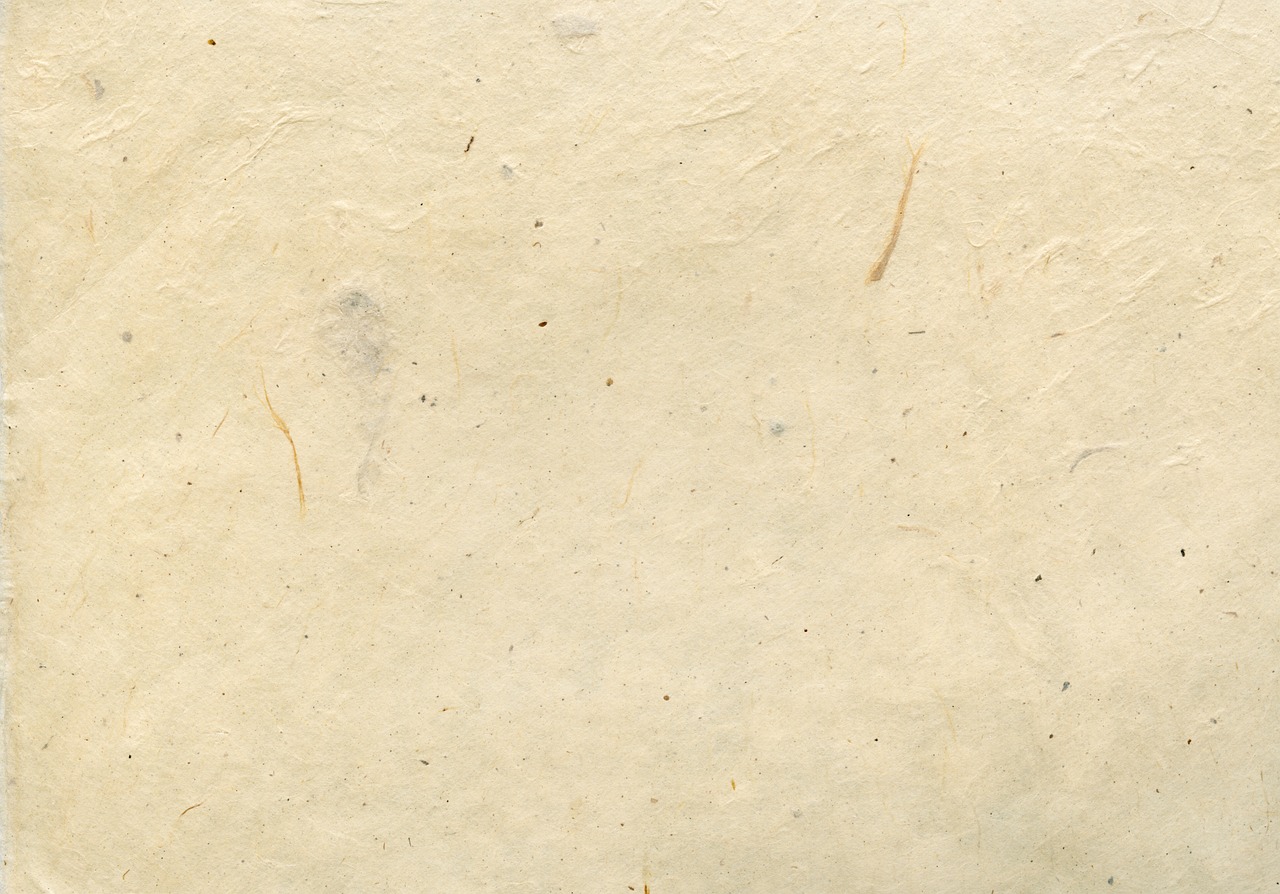 Did the apostles ever think others would be able to add to or improve on the gospel?
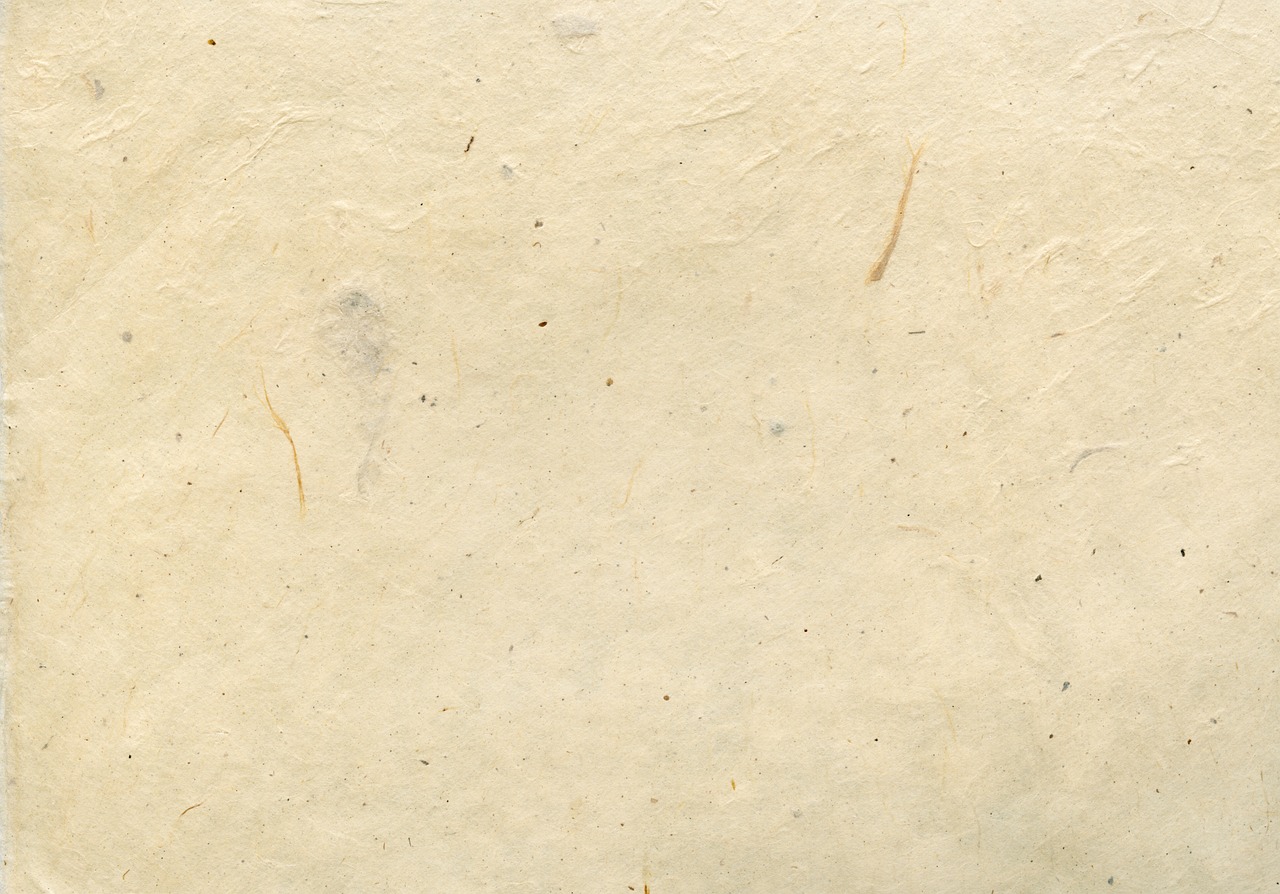 Entrusted with.
Creation
Present
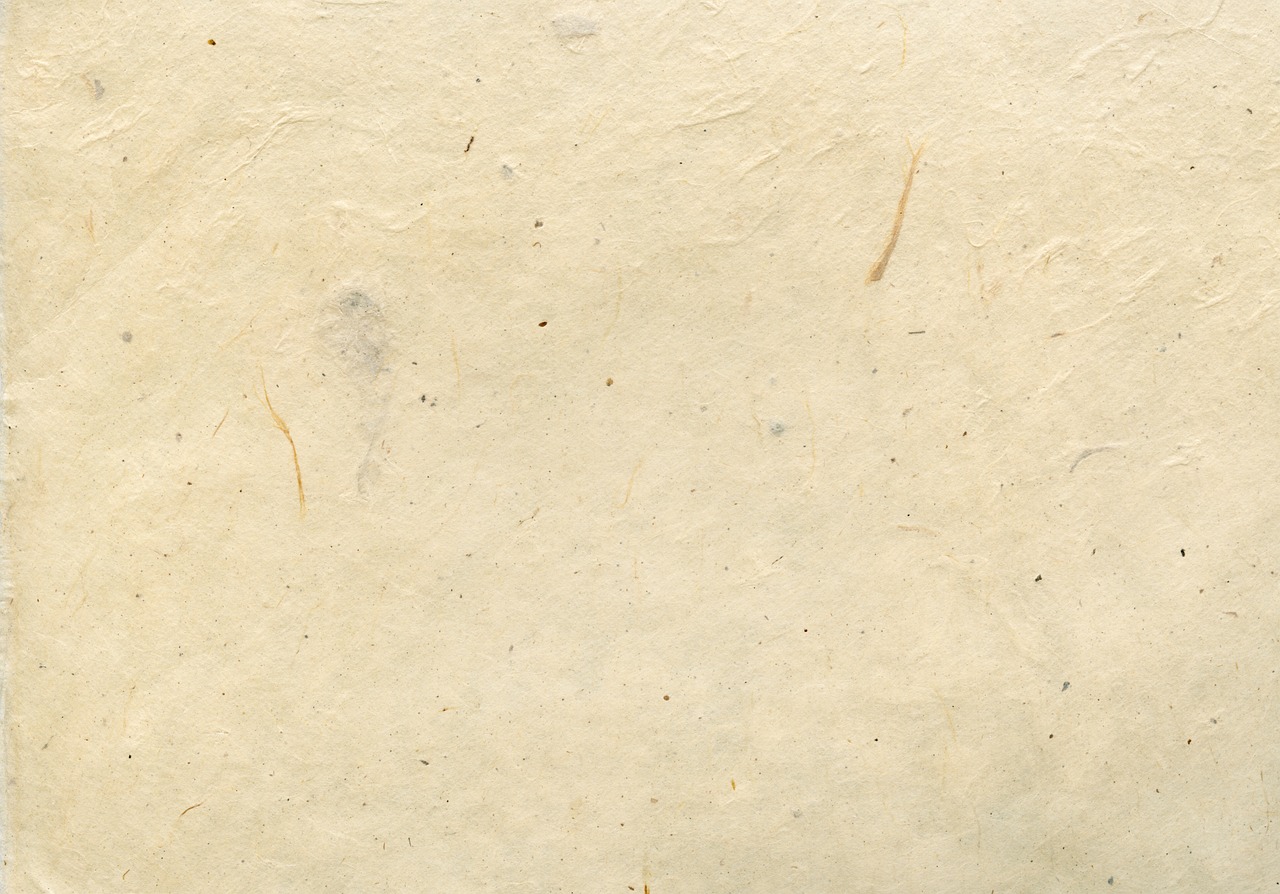 The beginning
Different?
Creation
Present
The Point
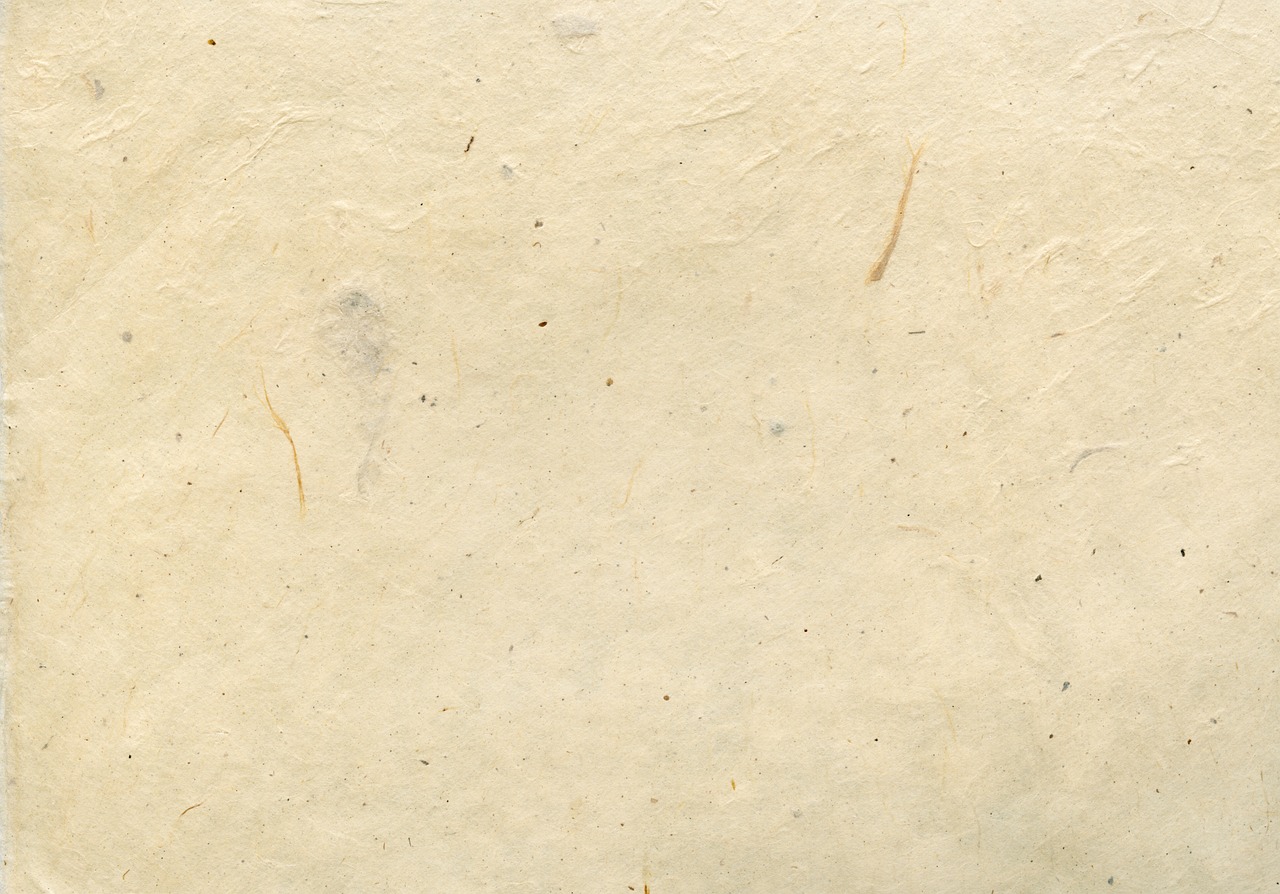 Once for all delivered.
Creation
Present